Satellite Safety and Circularizing Orbits:A Study in Simplifying Models
Anthony Ko
Motivation (Why this is important):
Despite popular belief, a significant amount of satellites experience drag, which causes them to fall to Earth and gain eccentricity 
Satellites in space are in a delicate balance, their proper orbits must be maintained for several reasons:
A satellite is designed for a mission
Satellites are expensive
Safety of satellites in orbit are dependent on the safety of others
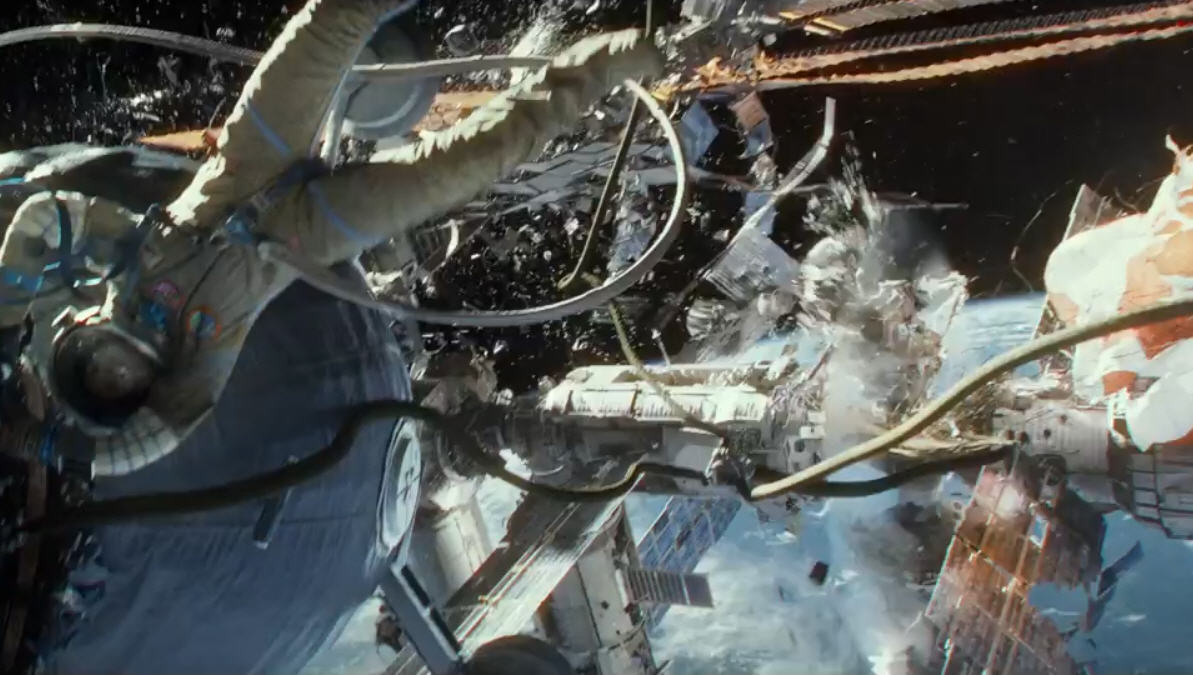 Kessler Syndrome as portrayed by the film Gravity (2013).
This is a bad thing.
Mathematical Background (Why orbital mechanics models are complicated):
Modeling Assumptions (How can we simplify things):
2-Dimensionality: Any orbit’s reference frame can be rotated such that it lies in a plane
This means only x and y coordinates in Cartesian coordinates, and a radial and a singular angular component in polar coordinates
No air resistance:
~0.2m/s velocity loss per orbit due to drag, typical orbit velocity ~7000m/s, velocity change per orbit is negligible
Allows us to assume energy conservation and angular momentum conservation (very useful later on)
Mass of Earth >> Mass of Satellite
Consider Satellite moving around a stationary Earth, reduced mass of the system is dominated by Earth
Impulsive thrust
Propellant rockets used on many satellites can impart over 1000m/s of delta-v in the order of minutes
Velocity can change nearly instantaneously
Perpendicular Orbits (Thrust Points, what are they?):
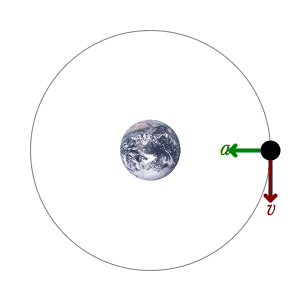 In an elliptical orbit, the direction of the velocity is not always perpendicular to the force of gravity (as in a circular orbit)
The centripetal force from the velocity is equal and opposite to the central force
These are also the points where the radius of the orbit is not changing 


Want to find points in elliptic orbit where velocity is perpendicular to force
Impulsive thrust at these points can create circular orbit (we have the right direction, we just need the right velocity)
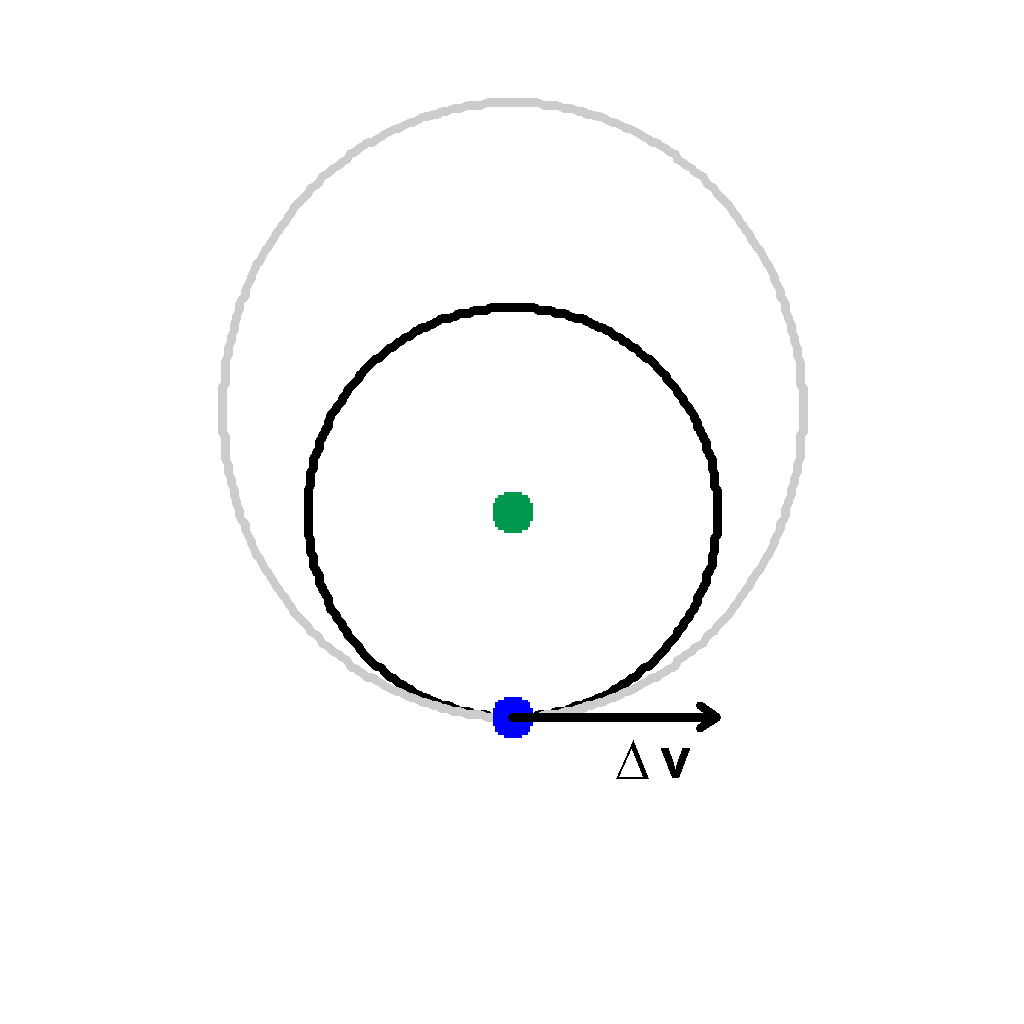 Perpendicular Orbits (Thrust Points, where are they?):
Perpendicular Orbits (Building the Model):
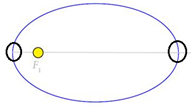 Circularizing
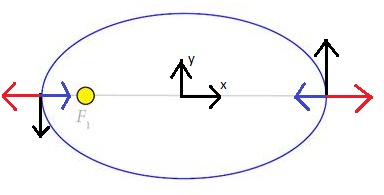 Red arrows showing direction of centripetal force, blue arrows show direction of gravitational force, black arrows show direction of velocity
Putting it together (“Circle-ness”):
Putting it together (“Circle-ness” model):
Conclusion
We break the problem of drag effecting orbits into three simpler models:
1. Finding smart points to circularize orbit
2. Finding the appropriate thrust at these points to circularize
3. Designing the appropriate control to never have a too eccentric orbit
Building off of the previous models, the final model is based on a single variable changing in a single function
We do not need to consider the dynamics of multiple ODEs of multiple variables
Being able to prove all three, shows that the last model is a safe control for maintaining a reasonably circular orbit
While smart simplifications were able to greatly reduce the complexity of these models, some work still needs to be done for a final rigorous proof